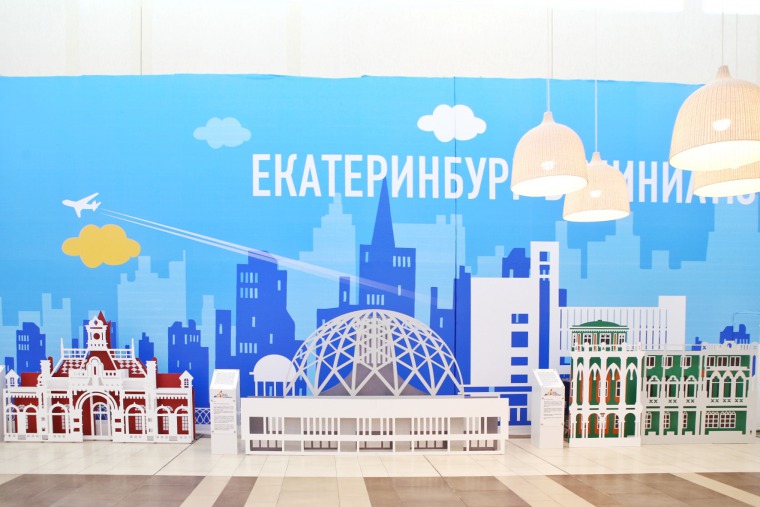 Проект «Люблю по городу гулять…» «Город России-ЕКАТЕРИНБУРГ»
Исполнитель: Князева Оксана Васильевна
учитель-логопед МБДОУ № 302
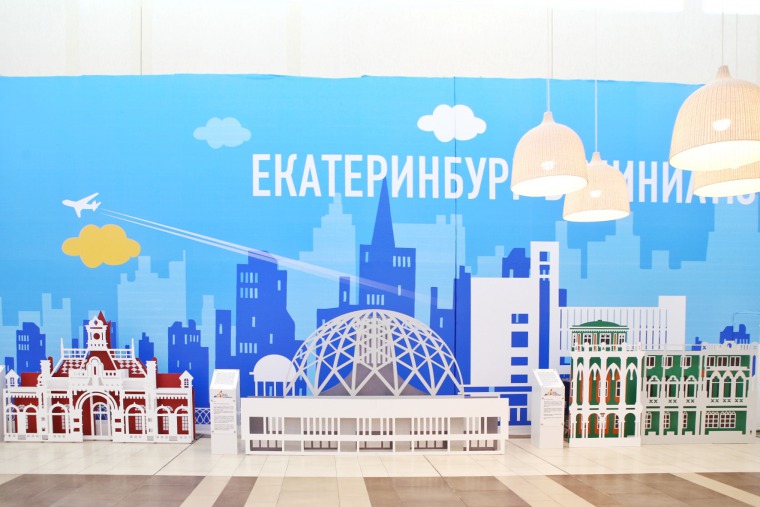 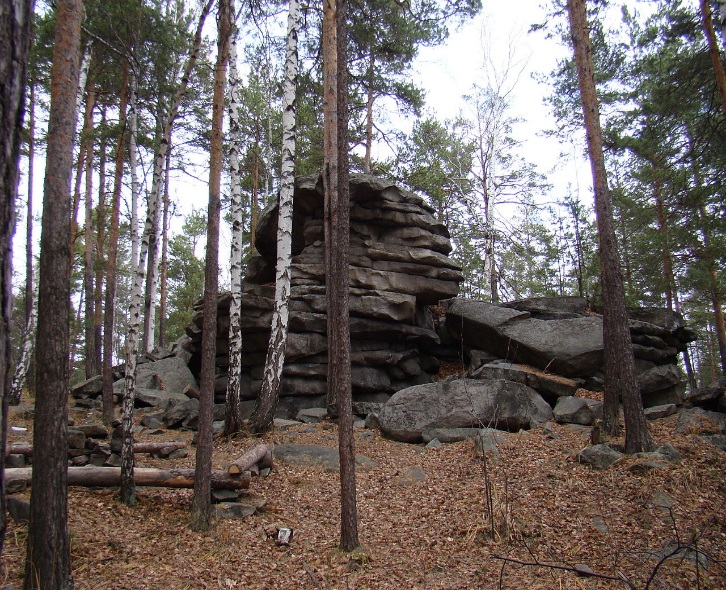 История города
Екатеринбу́рг, Россия. 
(с 1924 по 1991 год — Свердло́вск) — центр Уральского федерального округа и Свердловской области. Является самым большим административным, культурным, научно-образовательным центром 
Уральского региона
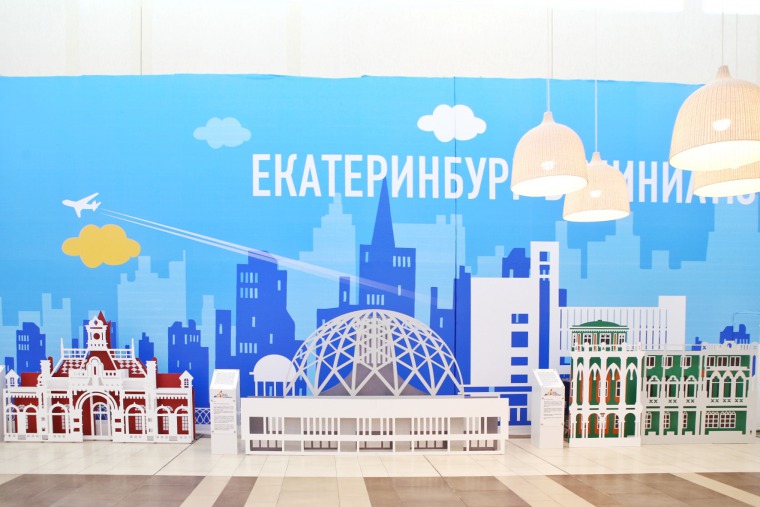 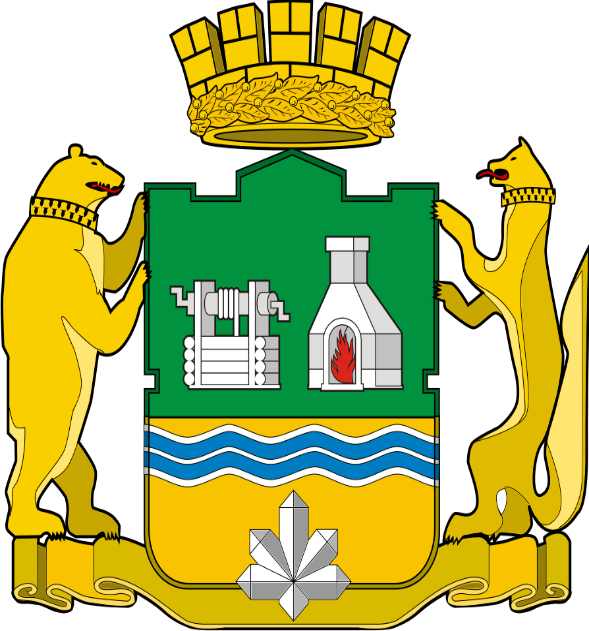 День рождения города
Основан 7 ноября  1723 года, как столица горнозаводского края. Екатерина II в 1781 году даровала Екатеринбургу статус уездного города Пермской губернии. Во время её правления через город проложили главную дорогу Российской империи — Сибирский тракт. Екатеринбург стал «окном в Азию».
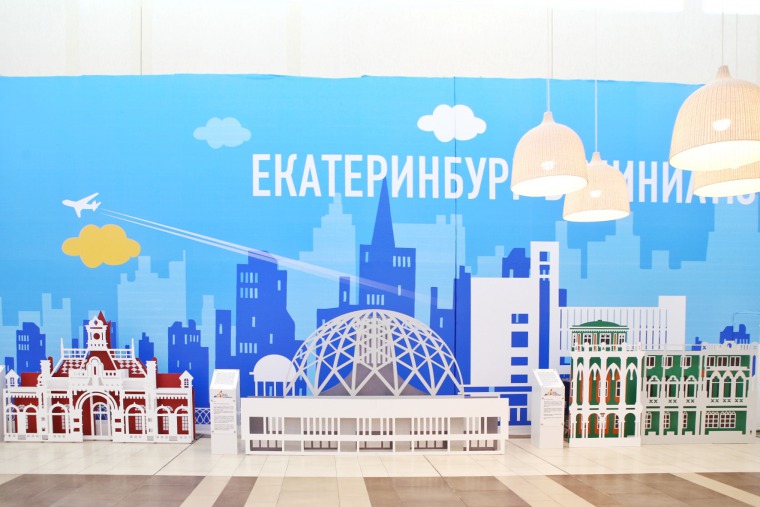 Четвертый город в России
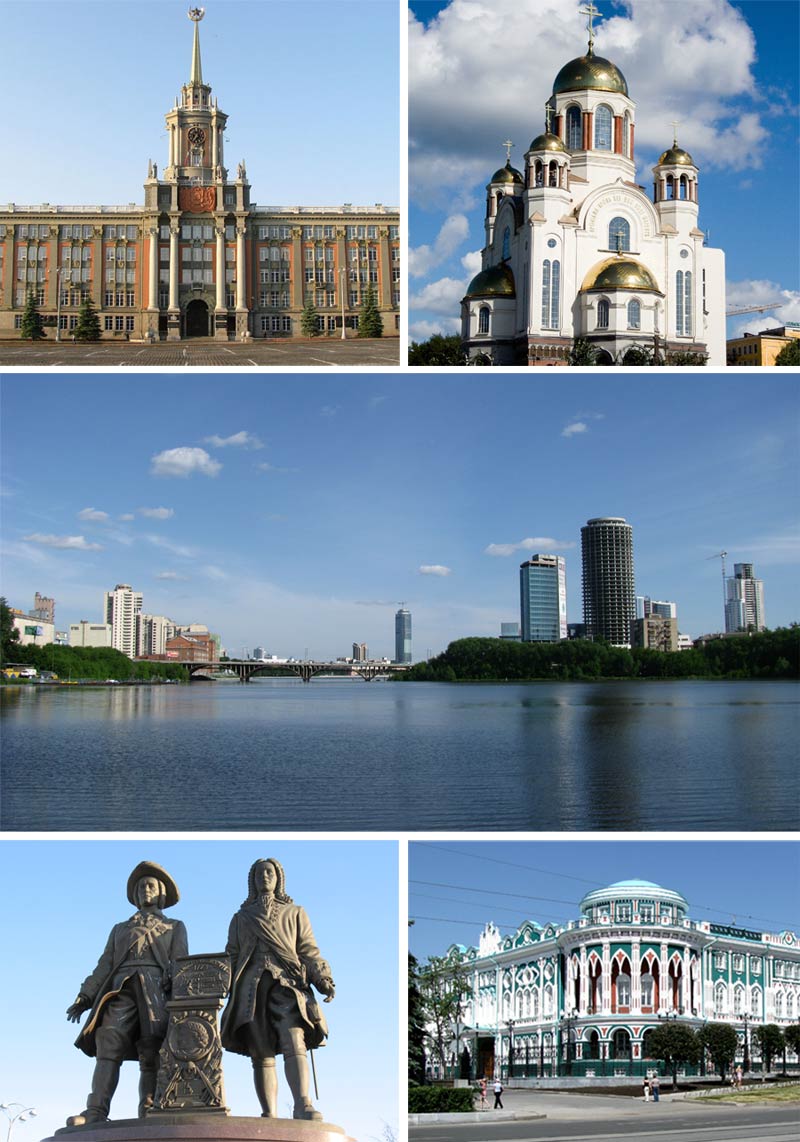 Екатеринбург — 
четвёртый по численности населения (после Москвы, Санкт-Петербурга и Новосибирска) 
город в России.
 Город является одним из крупнейших экономических центров мира. Входит в список 600 крупнейших городов мира
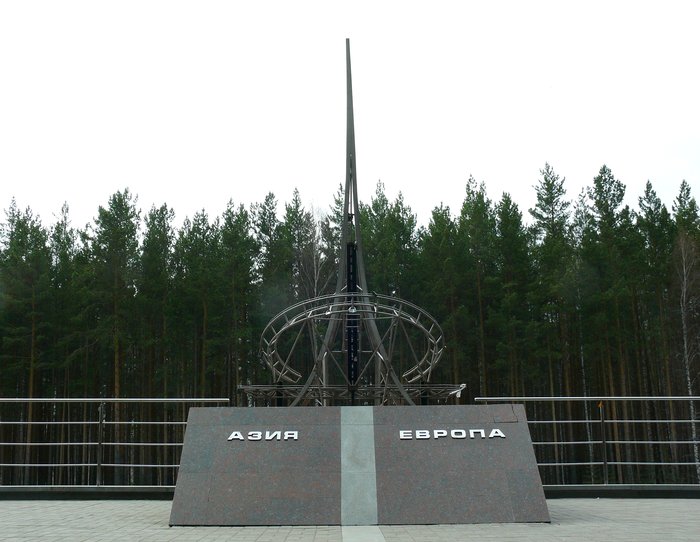 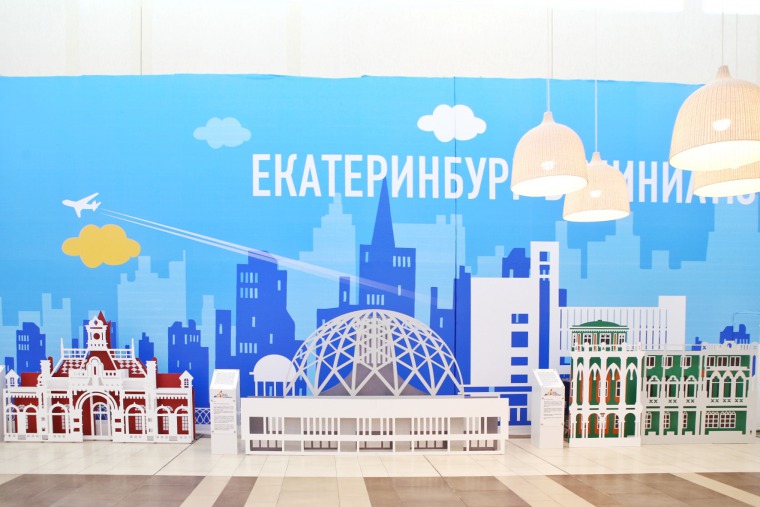 На границе Европы и Азии
Расположен на восточном склоне гор Среднего Урала, по берегам реки Исеть. Екатеринбург сформировался как важный центр России, который обеспечивает связь между европейской и азиатской 
частями страны.
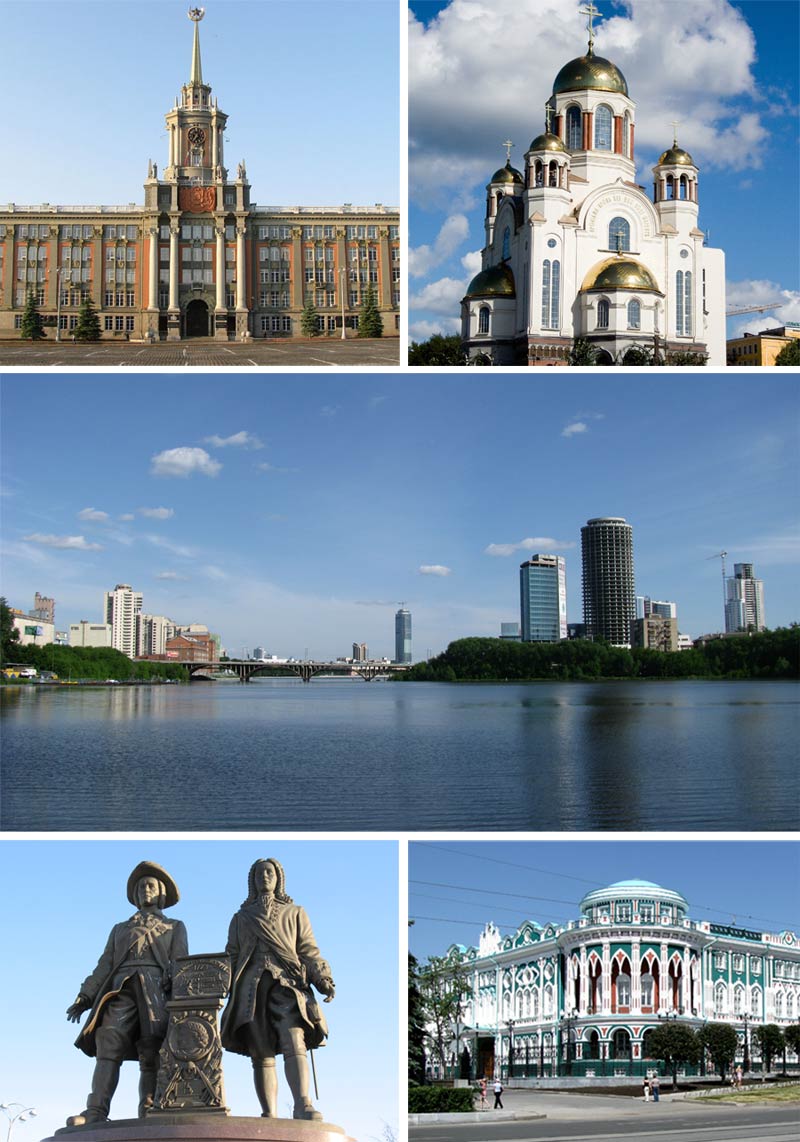 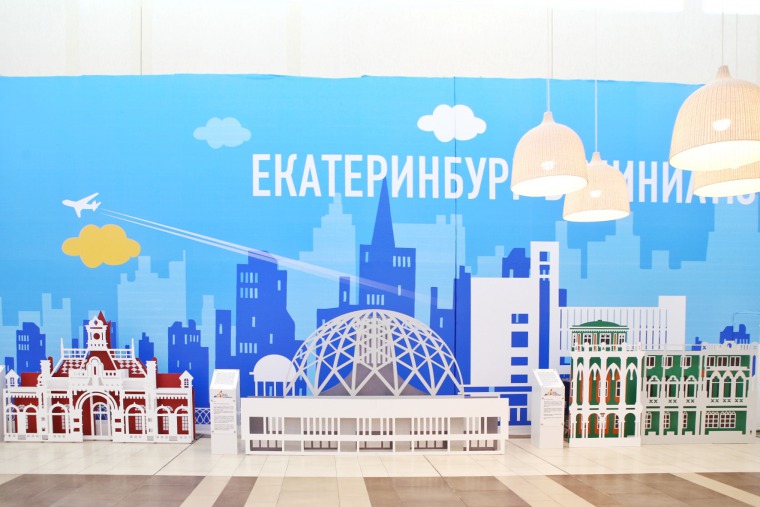 Город- почти герой
С конца XIX — начала XX века Екатеринбург — один из центров революционного движения на Урале. В советские годы город превратился в мощный индустриальный и административный центр страны. Город внёс огромный вклад в Победу Советского Союза в Великой Отечественной войне. Уральский завод тяжелого машиностроения в военные годы входил в число крупнейших советских производителей бронетехники.
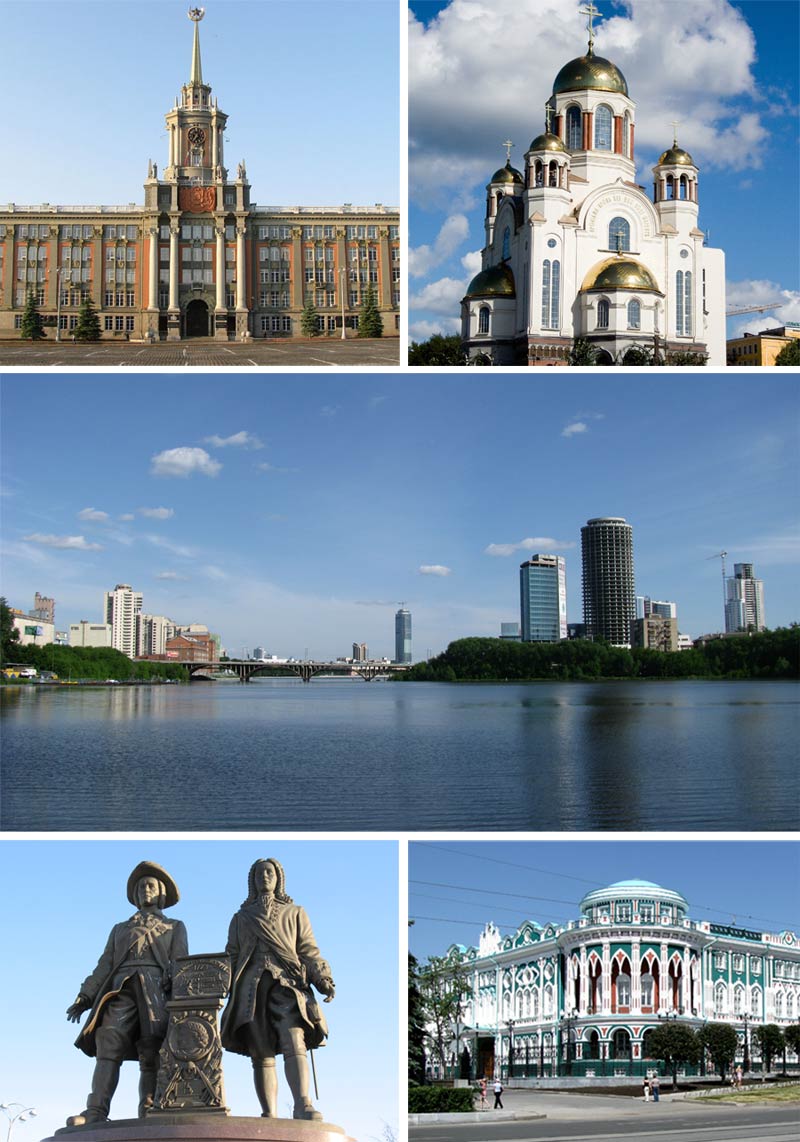 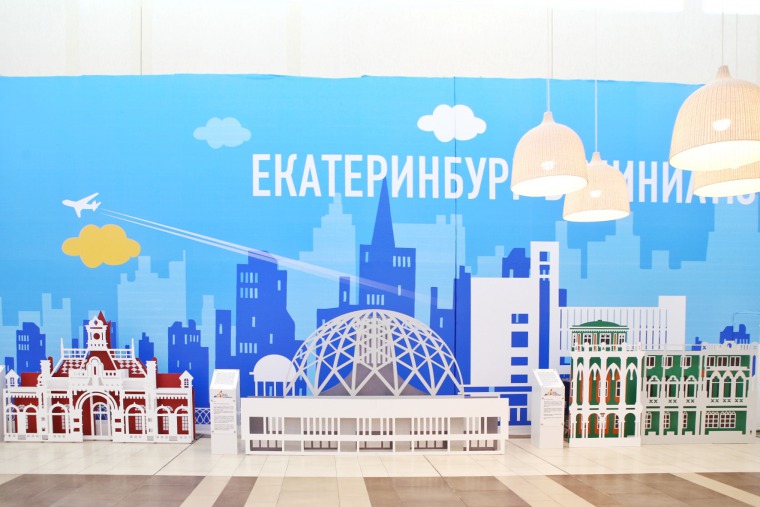 Спасибо за внимание!